The Sign ofHis Presence
March 30
Video Introduction
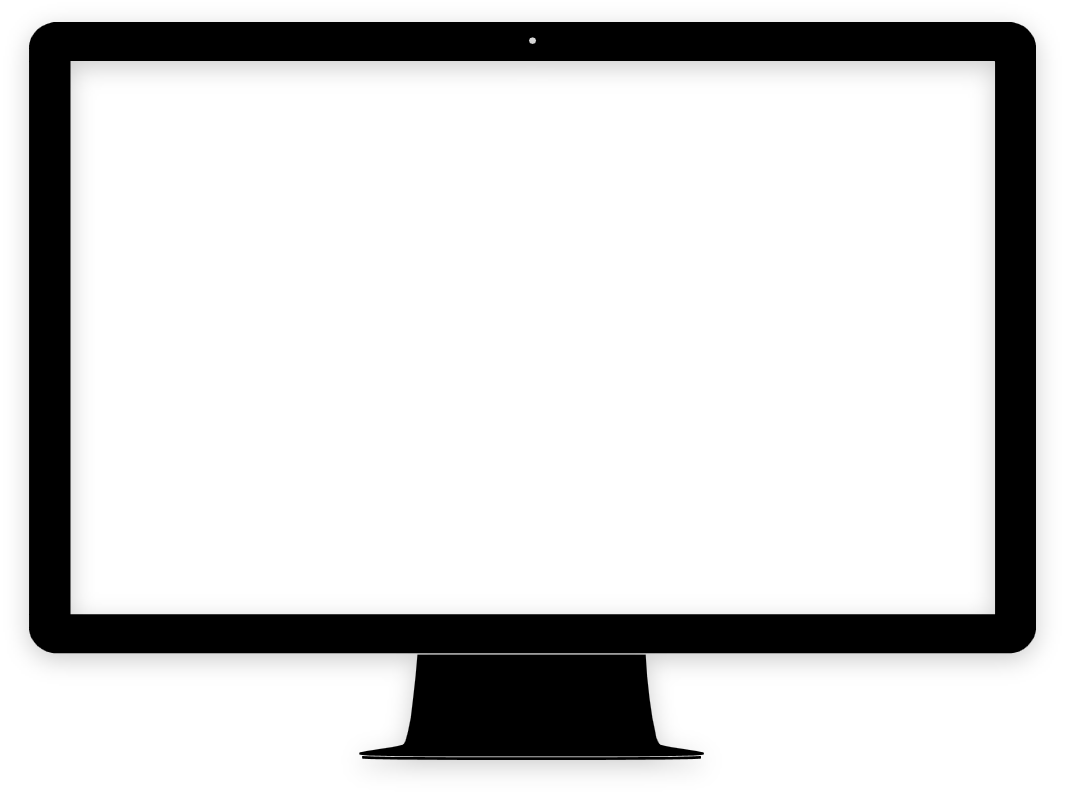 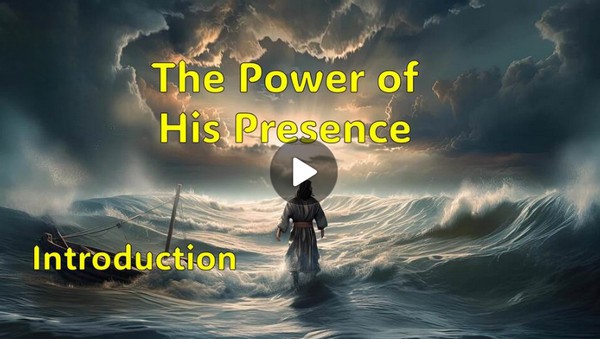 Watch Video
Listen for the perfect storm.
John 6:16-18 (NIV)  When evening came, his disciples went down to the lake, 17  where they got into a boat and set off across the lake for Capernaum. By now it was dark, and Jesus had not yet joined them. 18  A strong wind was blowing and the waters grew rough.
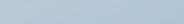 Storms Will Rise
Jesus sent the disciples to Capernaum.
Went down to the lake
Got in the boat
Set off across the lake
Storms Will Rise
List words and phrases describe what happened to hinder their journey? 
What, if anything, did the disciples do that caused them to be in this stormy situation? 
How does this scene depict the spiritual struggles we often face in life?
Storms Will Rise
What emotions do you think the disciples felt as they faced the storm at sea? 
How do their emotions reflect our own struggles in life?
Why might Jesus allow us (and the apostles) to go through stormy situations where His presence seems absent?
Listen for a surprise.
John 6:19-20 (NIV)  When they had rowed three or three and a half miles, they saw Jesus approaching the boat, walking on the water; and they were terrified. 20  But he said to them, "It is I; don't be afraid."
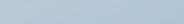 Jesus Comes
The disciples had rowed just more than 3 miles.
They saw Jesus approaching the boat.
He was walking on the water.
They were afraid.
Jesus Comes
How might they have been feeling about being alone during a challenging journey?
Why do you think the disciples were afraid when Jesus DID come,  walking on the water? 
What does this tell us about our perception of God’s presence in difficult times?
Jesus Comes
How can we remind ourselves of Jesus’ presence when we feel overwhelmed by fear or difficulties? What practical steps can we take?
What does this passage teach about the difference between human limitations and divine capabilities?
Listen for immediacy.
John 6:21 (NIV)  Then they were willing to take him into the boat, and immediately the boat reached the shore where they were heading.
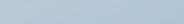 Jesus Sees Us Through
How does the recognition of Jesus’s presence change everything?
What does this teach us about trusting Jesus in the midst of life’s storms?
When do we tend to leave Jesus behind and “out of the picture” of our lives?
Jesus Sees Us Through
Why are we sometimes unwilling to allow Jesus to enter our problems or troubling situations?
The passage emphasizes that immediately after Jesus enters the boat, they reach their destination. What might this suggest about trusting God's timing and guidance?
Application
Surrender. 
Make a list of the times that you have tried to “row the boat on your own” in your life versus letting Jesus take control. 
Ask God to help you avoid those choices in the future.
Application
Worship. 
Read the lyrics for “It Is Well with My Soul.” 
Worship the Lord and thank Him for seeing us through the storms of life.
Application
Share. 
Consider how storms from the Lord are for the purpose of helping disciples see who Jesus is. 
Write down something you have learned about Jesus from this week’s study. 
Share that truth with someone else in your life this week.
Family Activities
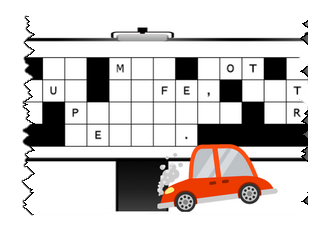 Well, certainly it’s a regrettable that this dear sister crashed her car.  But the tragedy is the loss of the letters to the sign.  You can remedy this problem and get the message back for those folks needing the encouragement of Jesus’ presence. Help and more Fun Family Activities are available at https://tinyurl.com/4dhukrja
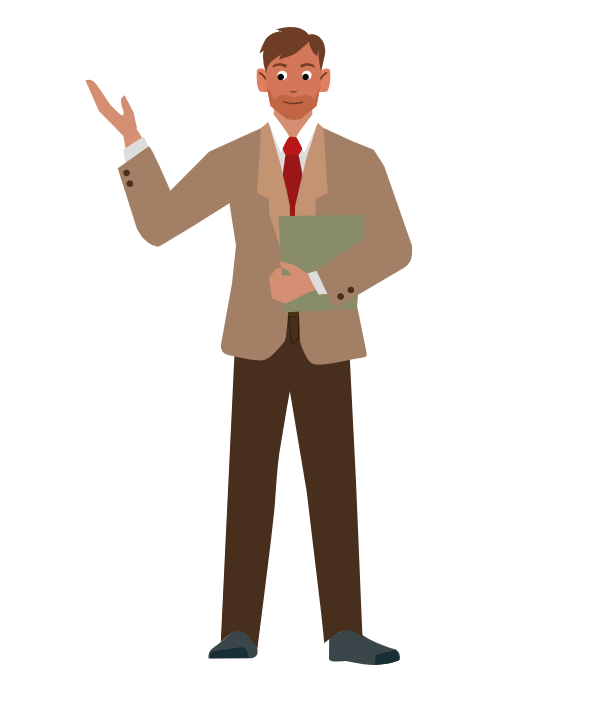 The Sign ofHis Presence
March 30